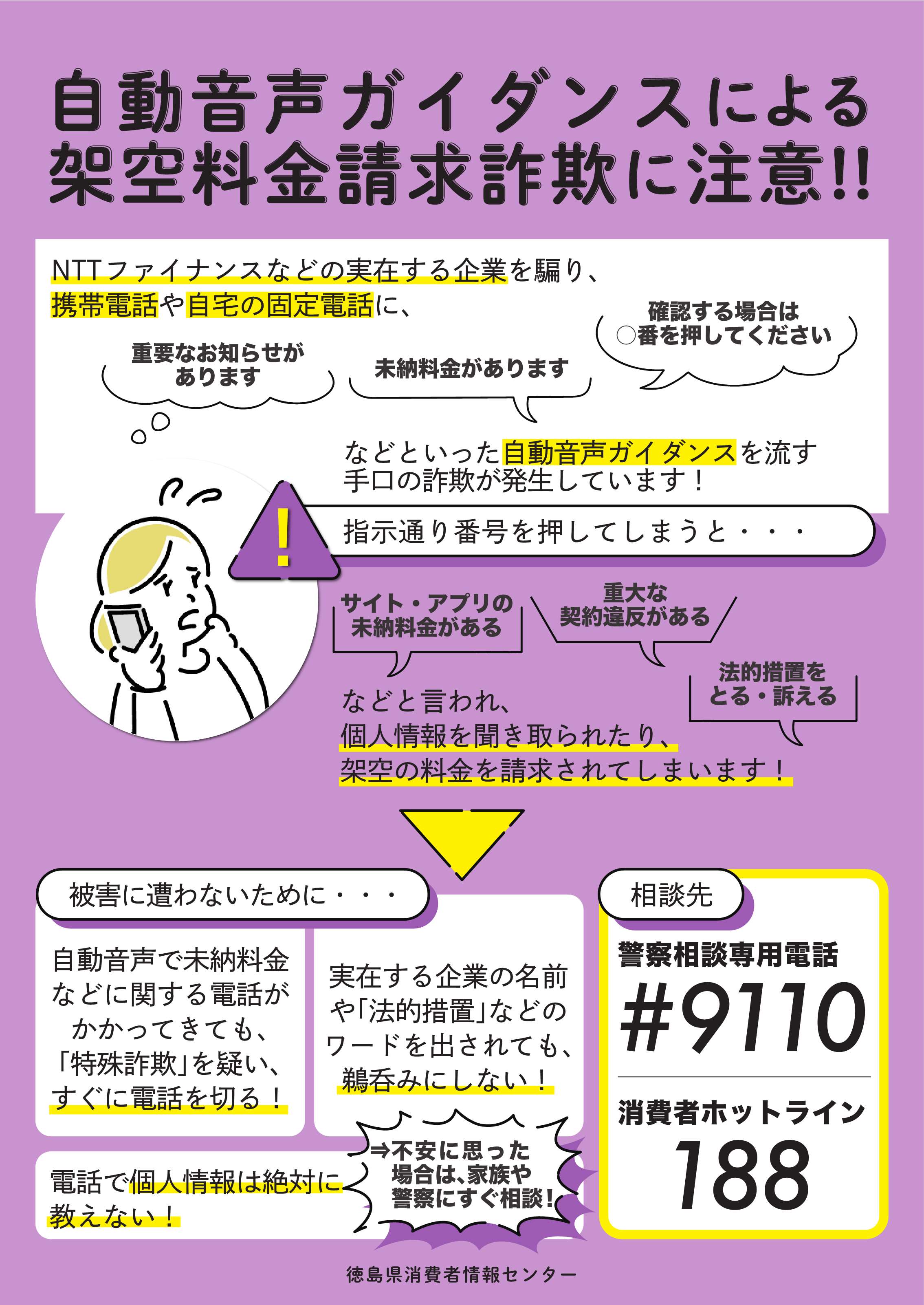 〇〇○
　
消費生活センター
　
088-000-0000
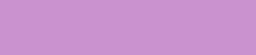 〇〇消費生活センター
* デザイン制作：徳島県消費者情報センター